LP 13 : Evolution et condition d’équilibre d’un système thermodynamique fermé
Niveau : L2
Prérequis :
-premier principe de la thermodynamique
-second principe de la thermodynamique (énoncé de Prigogine) 
-identités thermodynamiques
-tension superficielle
Définitions
Etat d’équilibre : un système thermodynamique, livré à lui-même dans des conditions extérieures fixées, atteint au bout d’un certain temps un état d’équilibre où toutes ses propriétés thermodynamiques (variables d’états) sont devenues constantes. 

Système fermé : système thermodynamique qui n’échange pas de matière avec l’extérieur. 

Transformation thermodynamique : passage d’un système thermodynamique d’un état d’équilibre à un autre.
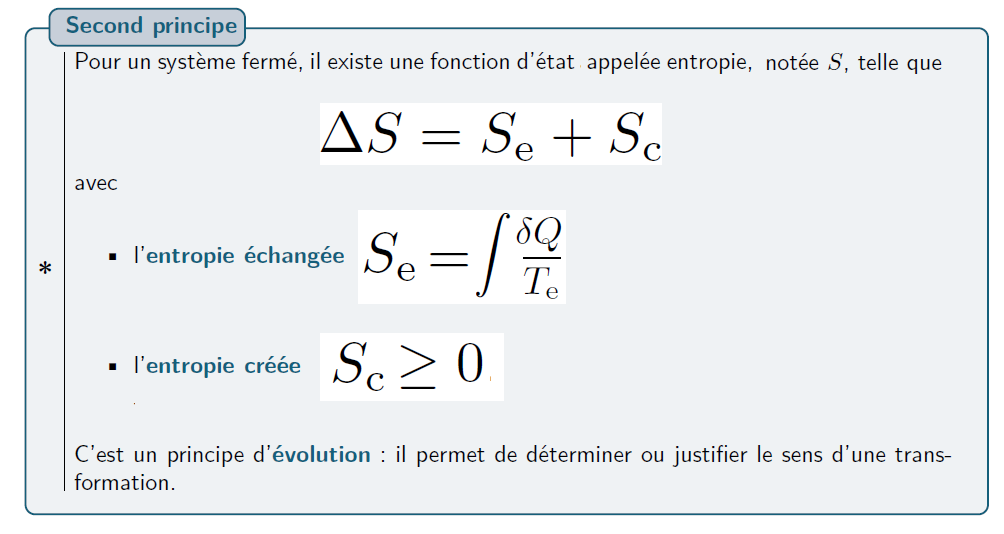 Exemple : contact entre 2 gaz identiquesA l’état initial :
∑ T1, P1, V1 
T1, P1, V1
T1, P1, V1, N
T2, P2, V2, N
paroi athermane fixe
Système isolé
On relâche la contrainte : paroi athermane fixe  paroi diathermane mobile
Quel est le nouvel état d’équilibre ?
A l’état final :
∑ T1, P1, V1 
T1, P1, V1
Tf, Pf, Vf, N
Tf, Pf, Vf, N
paroi diathermane mobile
Système isolé
1) Potentiel thermodynamique
On appelle potentiel thermodynamique, une fonction d’état f telle que :
Le système évolue spontanément dans le sens où f décroit.
Le nouvel état d’équilibre correspond au minimum de f compatible avec les contraintes restantes (paramètres extérieurs).

-S est un potentiel thermodynamique, d’après le second principe –S respecte bien (i) et (ii).
b) Application à la bulle de savon
r
-Variables internes indépendantes : Ua, Ub, r